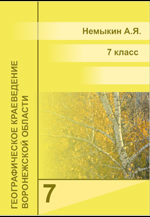 Экологические проблемы почв. Охрана почв
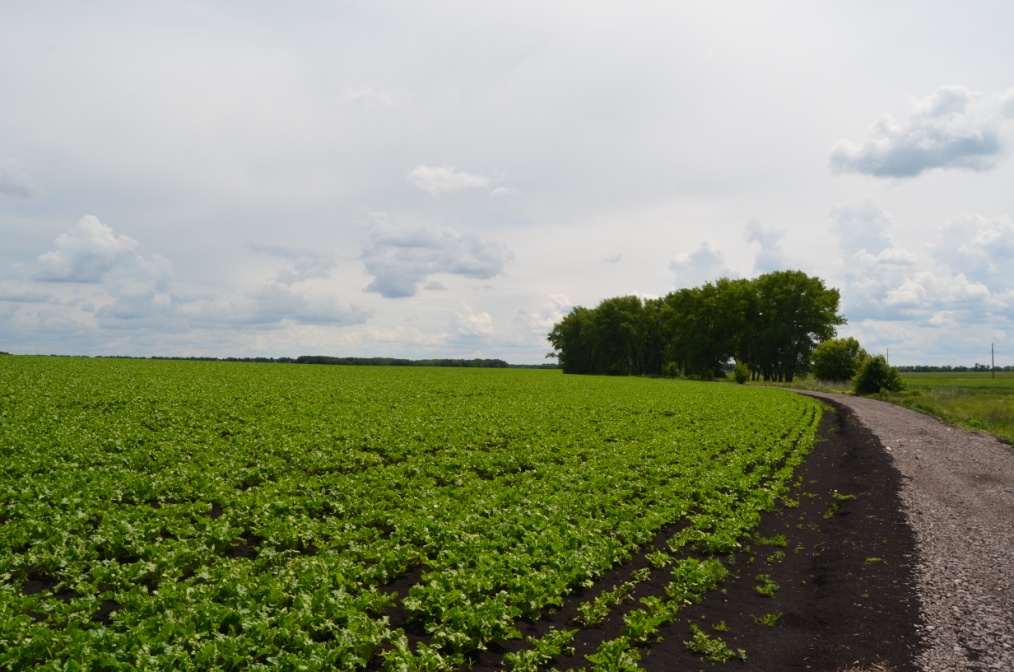 www.край36.рф
Экологические проблемы почв. Охрана почв
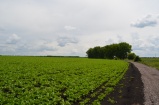 Вспомните
Что такое водная и ветровая эрозия. 
Что такое почва? 
Как формируются почвы? 
Расскажите о хозяйственной деятельности человека как факторе почвообразования.
Экологические проблемы почв. Охрана почв
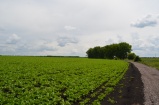 Экологические проблемы почв
Хозяйственная деятельность человека в последние десятилетия оказывает всё большее воздействие на природу, в том числе и на почвы. 
1. Неправильная вспашка полей вдоль склона, а не поперёк, - причина водной эрозии. 
2. С распаханных полей ветер может выдувать мелкие частицы почвы, вызывая ветровую эрозию.
3. Обработка полей тяжёлой сельскохозяйственной техникой вызывает переуплотнение почвы.
Деградация гумусового слоя почвы
Экологические проблемы почв. Охрана почв
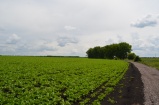 4. В результате выноса с полей урожая без внесения удобрений содержание гумуса в почве снижается, начинается её дегумификация.
5. Если среди почвообразующих пород имеются соленосные или вредные соли есть в подземных водах, может происходить засоление земель.
6. Почвы загрязняются различными химическими веществами.
7. Опасным процессом является подкисление почвы.
8. На некоторых участках наблюдается переувлажнение земель.
Лесополоса с большим количеством
сухих деревьев
Экологические проблемы почв. Охрана почв
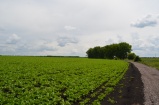 Охрана почв 
Существует много способов защиты почв и улучшения их состояния.
Крутые склоны с высокой опасностью развития водной эрозии не следует использовать под пашню или пастбище.
Для борьбы с засухой и водной эрозией строят пруды.
Сельскохозяйственные культуры на полях и во времени чередуют в рамках севооборотов.
Между полями высаживают лесополосы.
Пруд на р. Верхняя Матрёночка
Экологические проблемы почв. Охрана почв
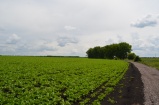 Принципиальная схема мелиоративных мероприятий (по В. М. Смольянинову).Мероприятия: 1-агротехнические; 2-лесомелиоративные; 3-простейшие гидротехнические противоэрозионные; 4-каскад водоудерживающих и фильтрующих водоёмов; 5-залужение склонов балок; 6-уровень подземных вод.
Экологические проблемы почв. Охрана почв
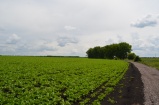 В Воронежской области с  конца XIX века (работы В.В. Докучаева и его коллег) накоплен большой опыт защиты почв. 
В настоящее время в области действует две программы восстановления лесов. Возобновляется строительство мелиоративных объектов. 
Учёными Воронежского агроуниверситета разработана особая агроландшафтная система земледелия, учитывающая особенности рельефа при размещении сельхозугодий.
Лесополоса
Экологические проблемы почв. Охрана почв
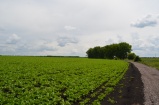 Вопросы
Как хозяйственная деятельность человека может ухудшать состояние почв?
Что такое почвенная эрозия?
С чем связана дегумификация почв?
Что такое засоление и подкисление почвы?
Какие мелиоративные мероприятия могут восстановить почвенное плодородие?
©www.край36.рф
Экологические проблемы почв. Охрана почв
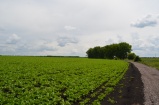 Творческое задание
Какие почвозащитные мероприятия проводятся в окрестностях вашего населённого пункта?  Расскажите о них.
©www.край36.рф